SDR Transceivers
Disclaimer
Will not cover all transceivers
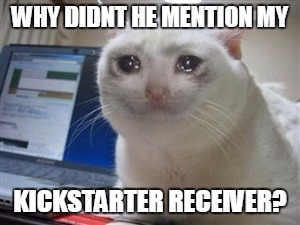 Not endorsing anything
Not endorsing anything
GNURadio without Transceivers
What would GR today be without accessible transceivers?
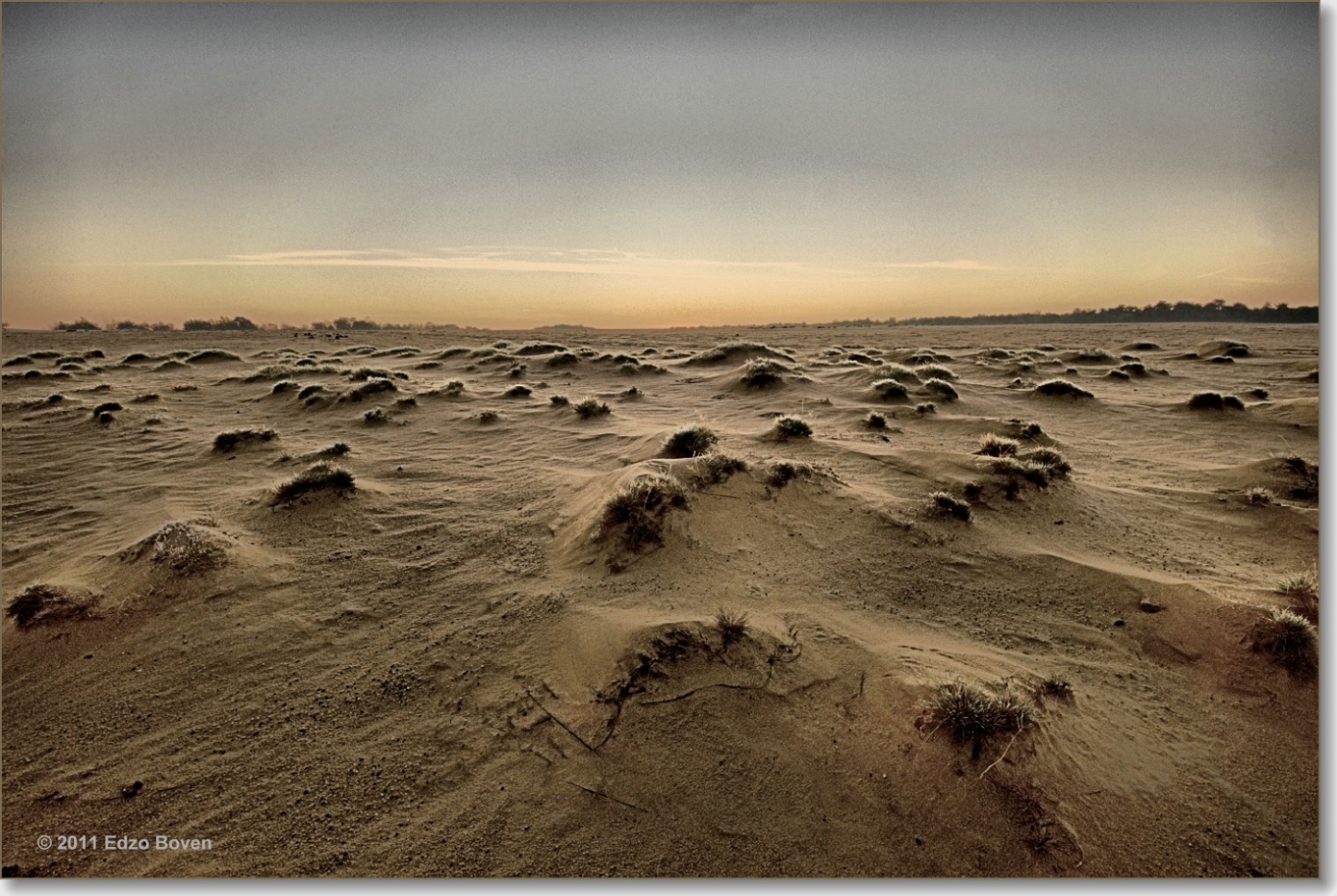 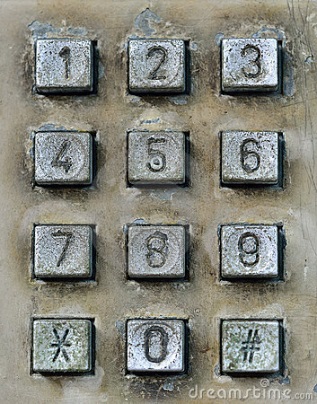 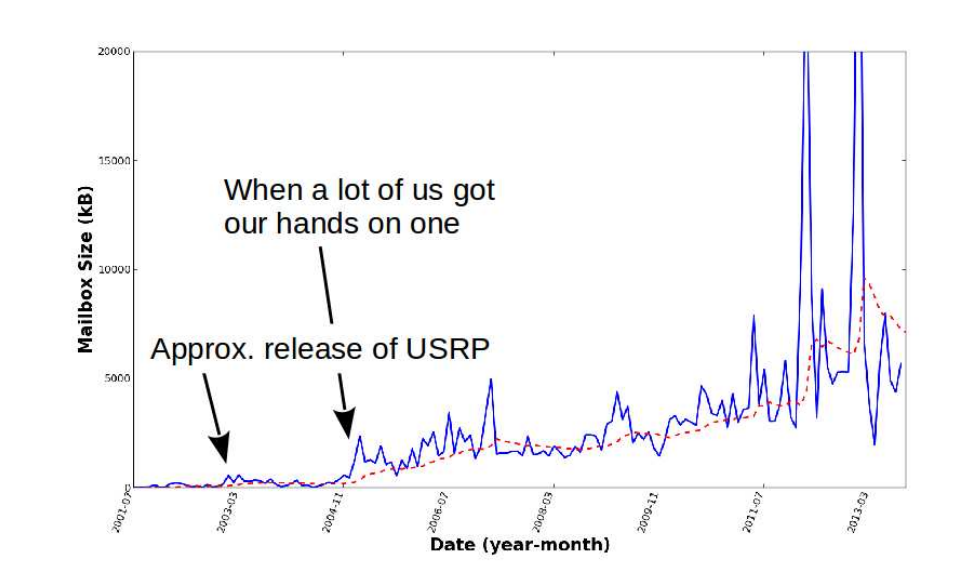 Approx. release of support for RTL dongle
Evolution of moving samples
USB 2.0 – 8 MHz

1 Gig Ethernet – 25 MHz

PCIe (v2) – 100 Mhz per lane *

USB 3.0 – 125 MHz *

10 Gig Ethernet – 250 MHz *

Thunderbolt – 500 MHz *
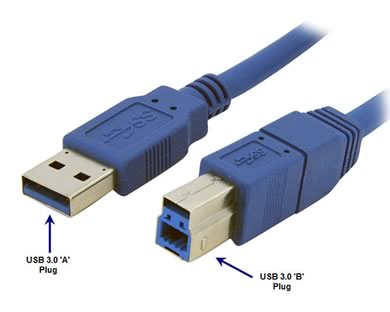 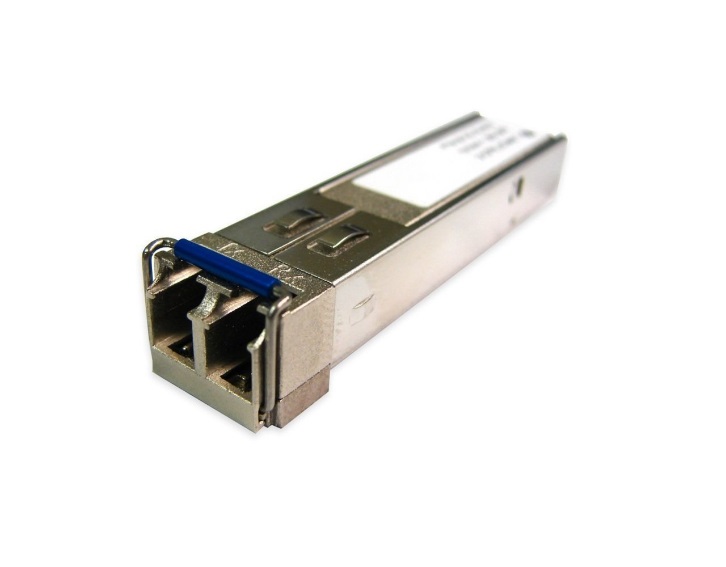 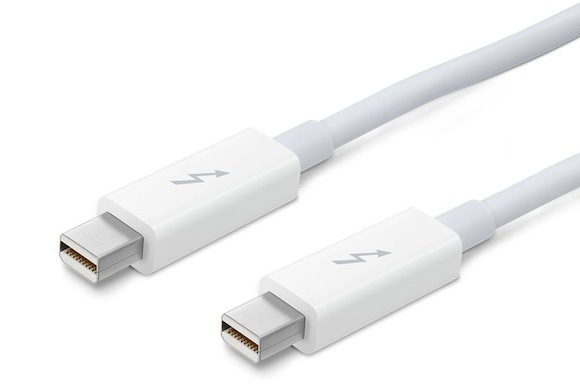 More Evolution!
SBX
WBX
Basic TX/RX
RTL
E3XX
UmTRX
CBX
B2XX
Feb 11
Jan 10
Dec 2004
Mar 12
Nov 14
HackRF
Apr 13
Jun 13
Aug13
Mar 13
XCVR
TVRX
UBX
PocketSDR
SideKiq
Feb 09
March 05
Feb 15
Jun 15
May 14
DBSRX
BladeRF
Jul 13
June 05
PicoSDR
LFRX/TX + RFX
Feb 13
Mar 06
BURX
Mar 10
2004
2015
2016
2007
2008
2011
2006
2014
2005
2010
2012
2013
2009
1 GHz
5 GHz
3 GHz
0 MHz
6 GHz
2 GHz
4 GHz
Transceivers w/ GNURadio Source/Sink Support
Ettus UHD Devices
B2XX
Freq: 70 MHz – 6 GHz
Resolution: 12-bit
2 Channels
USB 3.0
E3XX
Freq: 70 MHz – 6 GHz
Resolution: 12-bit
2 Channels
Embedded Xilinx Zynq


X3XX
Freq: Daughtercard
Resolution: 14-bit ADC, 16-bit DAC
Bandwidth: 120 MHz
2 Channels
PCIex4, ExpressCard, or 10 GigE
N2XX
Freq: Daughtercard
Resolution: 14-bit ADC, 16-bit DAC
Bandwidth: 25 MHz
Gigabit Ethernet
Transceivers w/ GNURadio Source/Sink Support
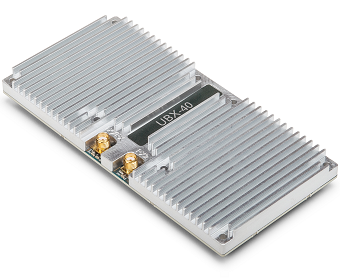 Ettus UHD Daughtercards
UBX
Freq: 10 MHz – 6 GHz
RF shielding
CBX
Freq: 1.2 GHz – 6 GHz
SBX
Freq: 400 MHz – 4.4 GHz
WBX
Freq: 50 MHz – 2.2 GHz
Granddaughter card
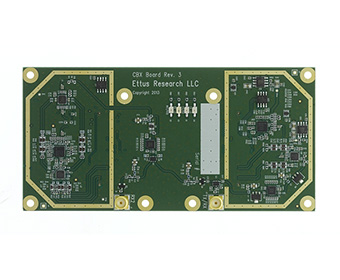 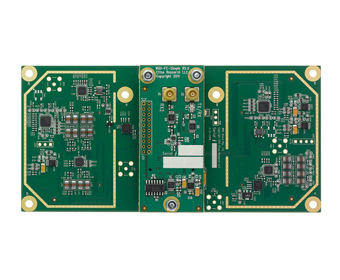 All have 120 MHz X-series options
Transceivers w/ GNURadio Source/Sink Support
DRS PicoFlexor
Freq range: 
2 MHz – 3 GHz
2 MHz – 12.4 GHz with option
Resolution: 8 bits
Dynamic Range: not provided
Instantaneous bandwidth: 6 or 25 MHz
Receive only
2 Channels
OMAP DM3730 onboard
USB 2.0
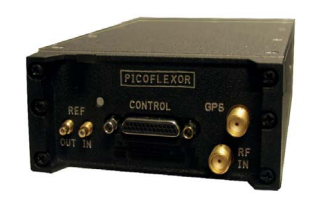 gr-dsp – OMAP DSP blocks for GNU Radio provided
Transceivers w/ GNURadio Source/Sink Support
Epiq Sidekiq
Freq range: 70 MHz – 6 GHz
Resolution: 12-bit
Instantaneous bandwidth: 50 MHz
TX/RX full duplex
2 Channels – phase coherent
MiniPCIe x1 or USB 2.0
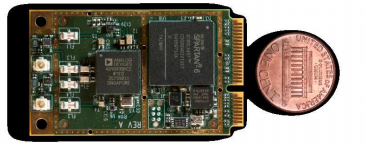 Transceivers w/ GNURadio Source/Sink Support
RTL-SDR
Parameters vary depending on the part
Freq range: ~25 MHz – 2100 MHz
Resolution: 8 bits
Dynamic Range: not provided
Instantaneous bandwidth: 2.56 MHz
Receive only
USB 2.0
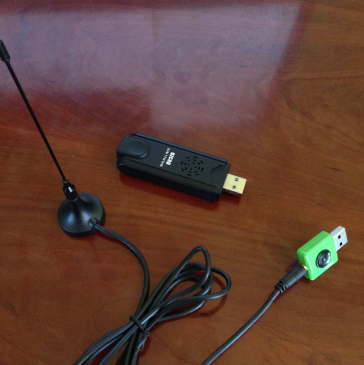 Transceivers w/ GNURadio Source/Sink Support
UmTRX
Freq range: 300 MHz – 3.8 GHz
Resolution: 12-bit
Instantaneous bandwidth: 13 MHz
TX/RX full duplex
2 Channels
Gigabit Ethernet
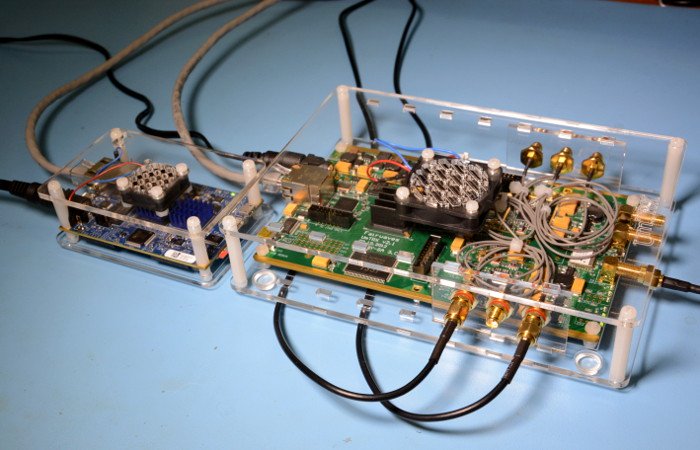 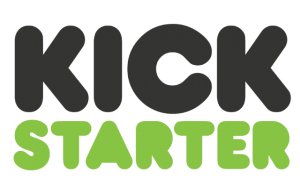 Kickstarted Transceivers
$602,960
HackRF
Freq range: 10 MHz – 6 GHz
Resolution: 8-bit
Instantaneous bandwidth: 8-20 MHz
TX/RX half duplex
2 Channels
USB 2.0
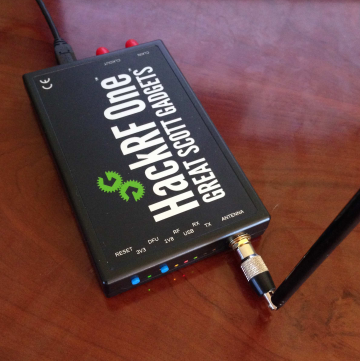 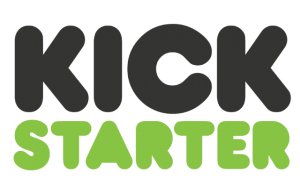 Kickstarted Transceivers
$191,422
BladeRF
Freq range: 300 MHz – 3.8 GHz
Resolution: 12-bit
Instantaneous bandwidth: 28 MHz
TX/RX full duplex
2 Channels
USB 3.0
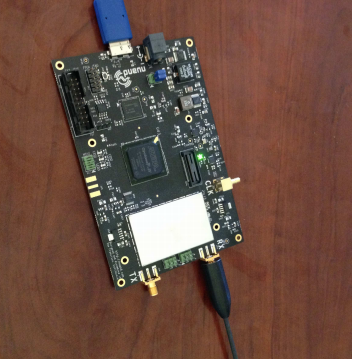 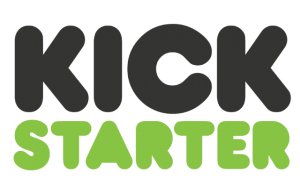 Kickstarted Transceivers
$66,197
PortableSDR – HF/Shortwave
Freq range: 0 MHz – 35 MHz
Instantaneous bandwidth: ? Hz
ARM Processor - ARM Cortex-M4
TX/RX full duplex
GPS onboard
Sweet color LCD screen
USB 2.0
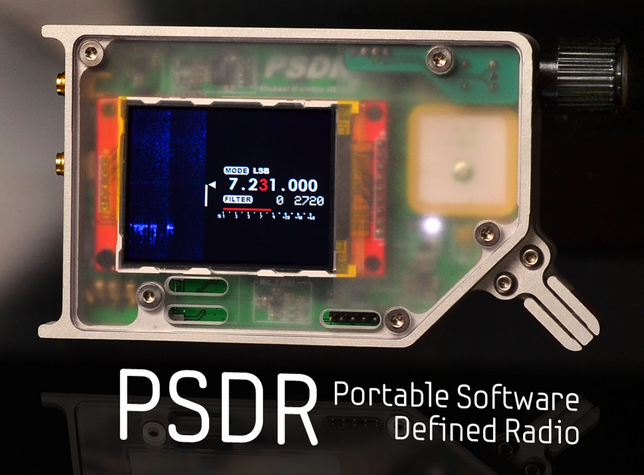 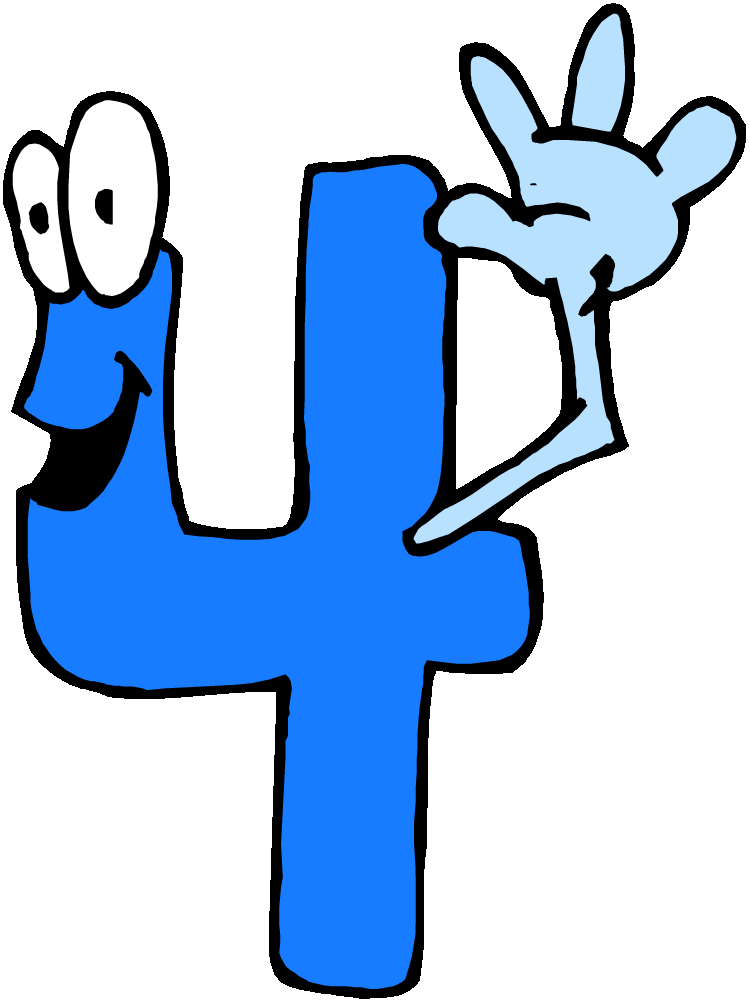 Four Channels!!
Ettus QuadRadio
Freq range: 700 MHz – 4 GHz
Resolution: 16-bit
Instantaneous bandwidth: 60MHz
1,2,3 or 4 RX Channels – Phase coherent
“Stackable” up to 32-channels
2 x 10 GigE
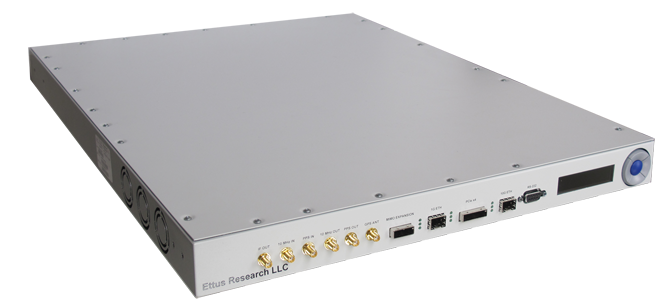 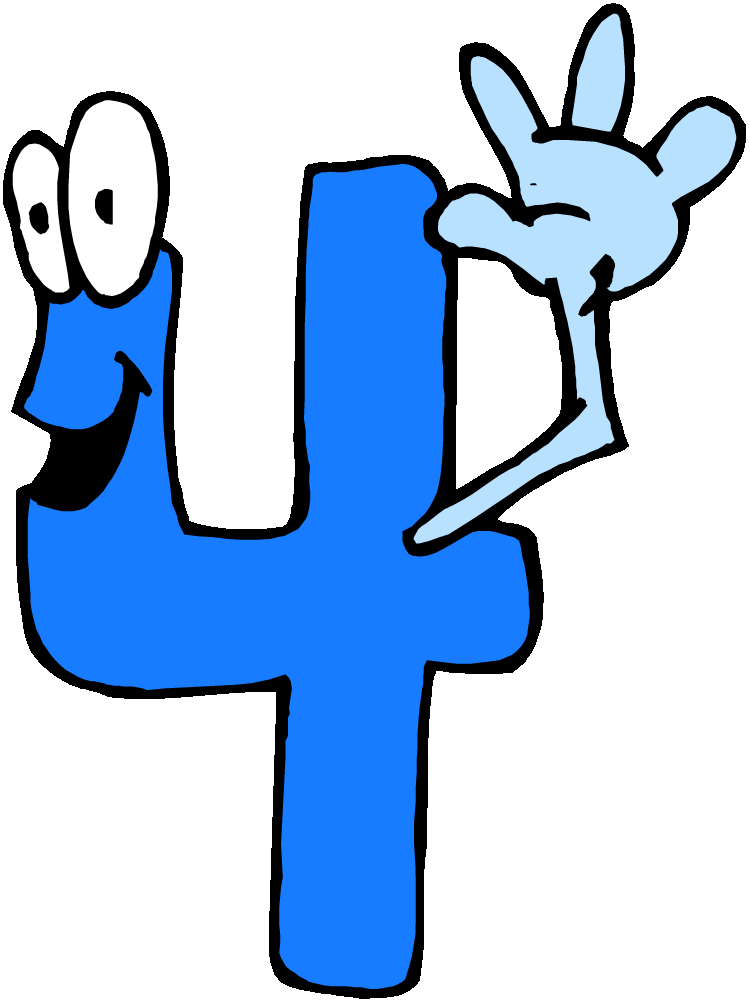 Four Channels!!
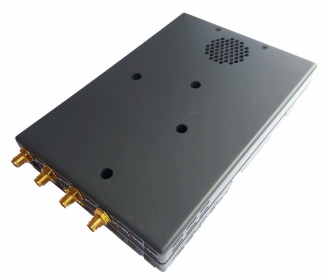 SilverPalm SP-830X
Freq range: 300 MHz – 4 GHz
Resolution: 16-bit
Instantaneous bandwidth: 20MHz
TX/RX full duplex
1,2,3 or 4 RX Channels and 1 TX
USB 3.0, PCIe x2, 10GE, 
	or Thunderbolt
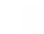 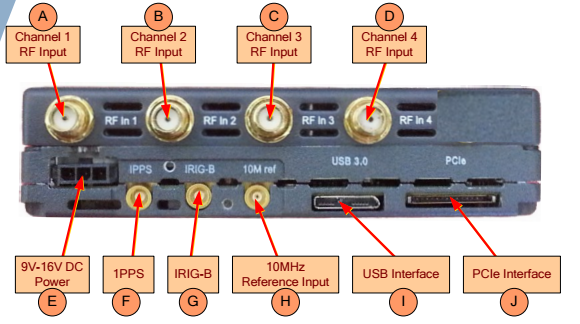 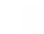 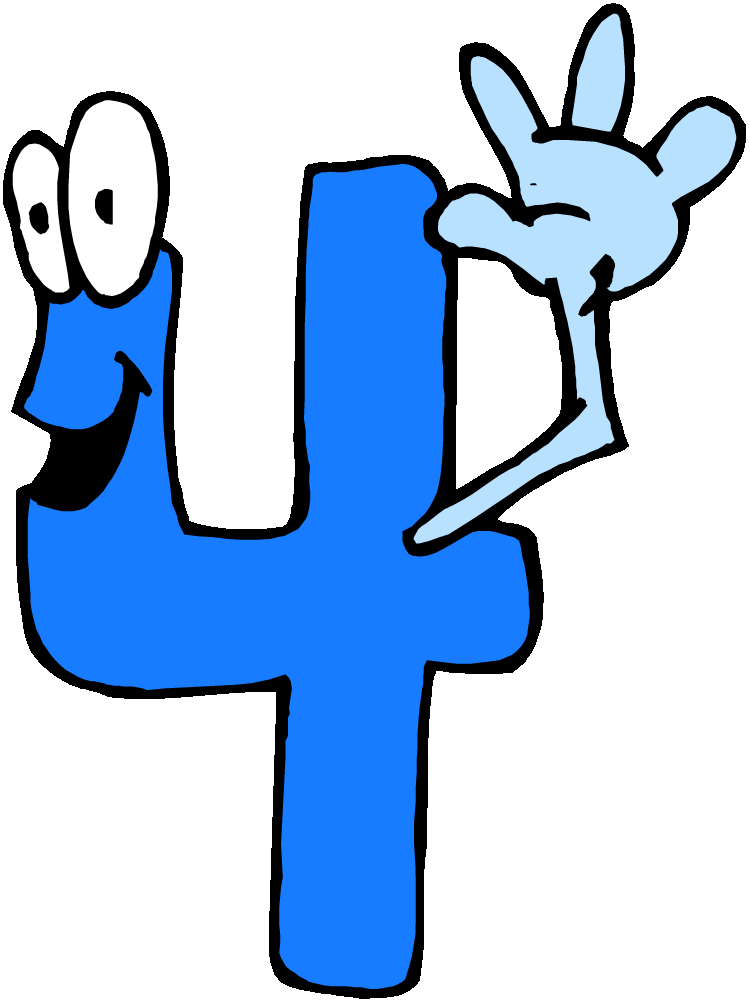 Four Channels!!
Nutaq PicoSDR
Freq range: 300 MHz – 3.8 GHz
Resolution: 12-bit
Instantaneous bandwidth: 1.5 – 28 MHz
TX/RX full duplex
2 or 4 Channels
1 GigE and/or PCIe x4
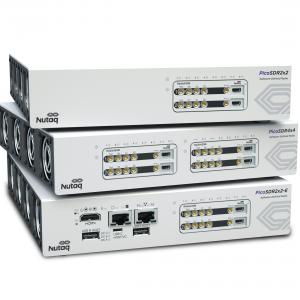 Interfacing with GNURadio
gr-dubri
gr-baz
gr-osmocom
gr-uhd
gr-sidekiq
DRS
UmTRX
Funcube
sidekiq
USRPs
bladeRF
hackRF
RTL
Questions?
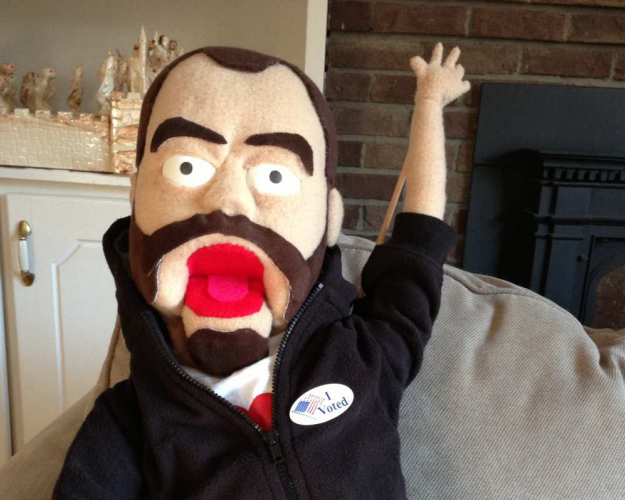